Здоровое питание – здоровые зубы
Чисти зубы правильно!
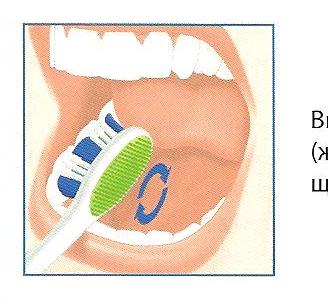 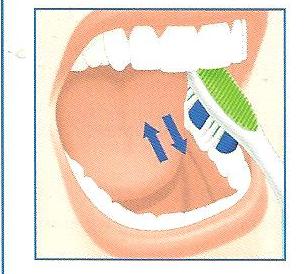 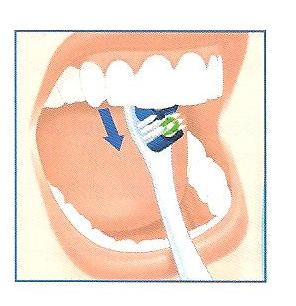 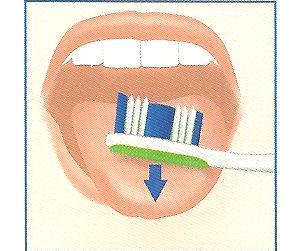 Молочные продукты
Мясо и рыба
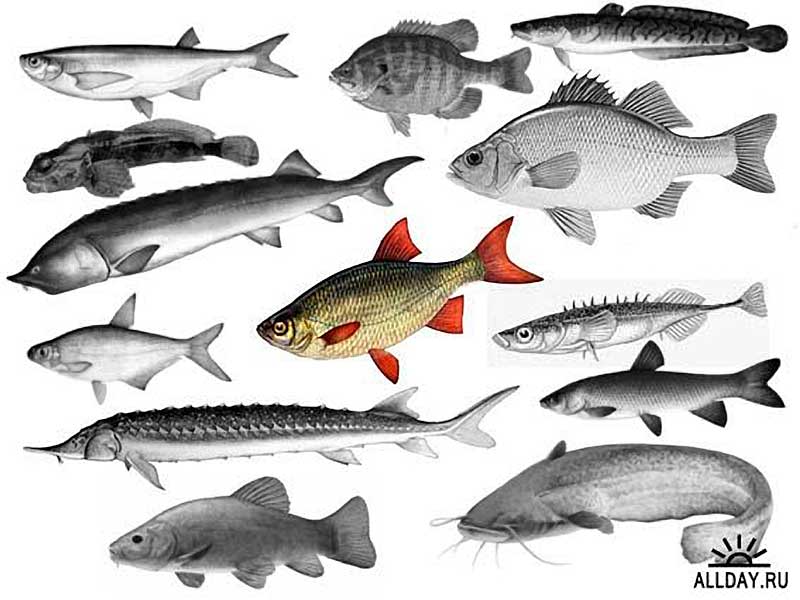 Хлеб и крупы
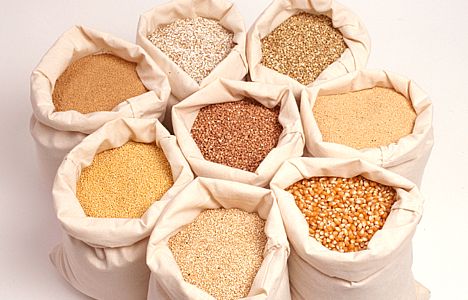 Овощи и фрукты
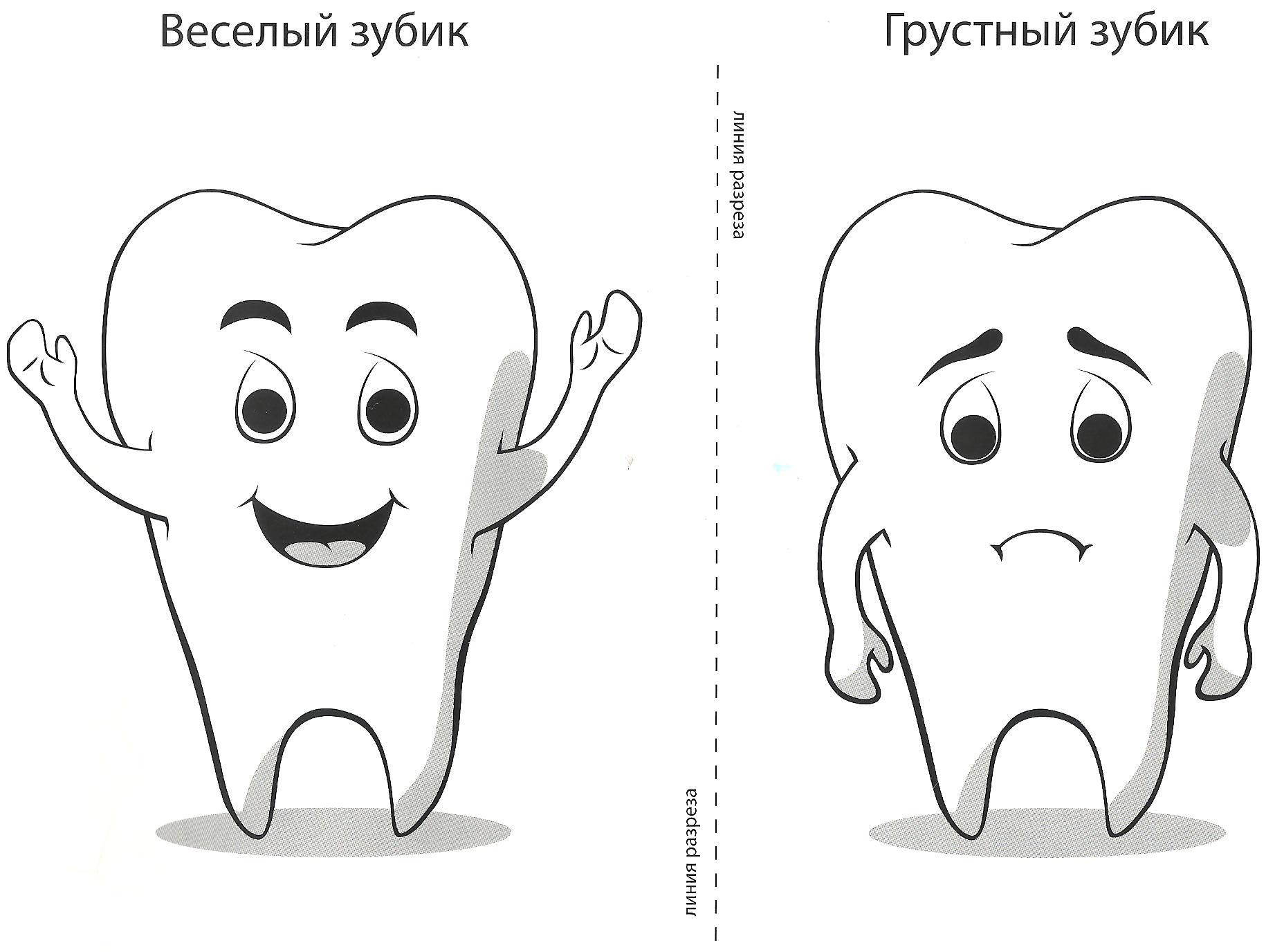